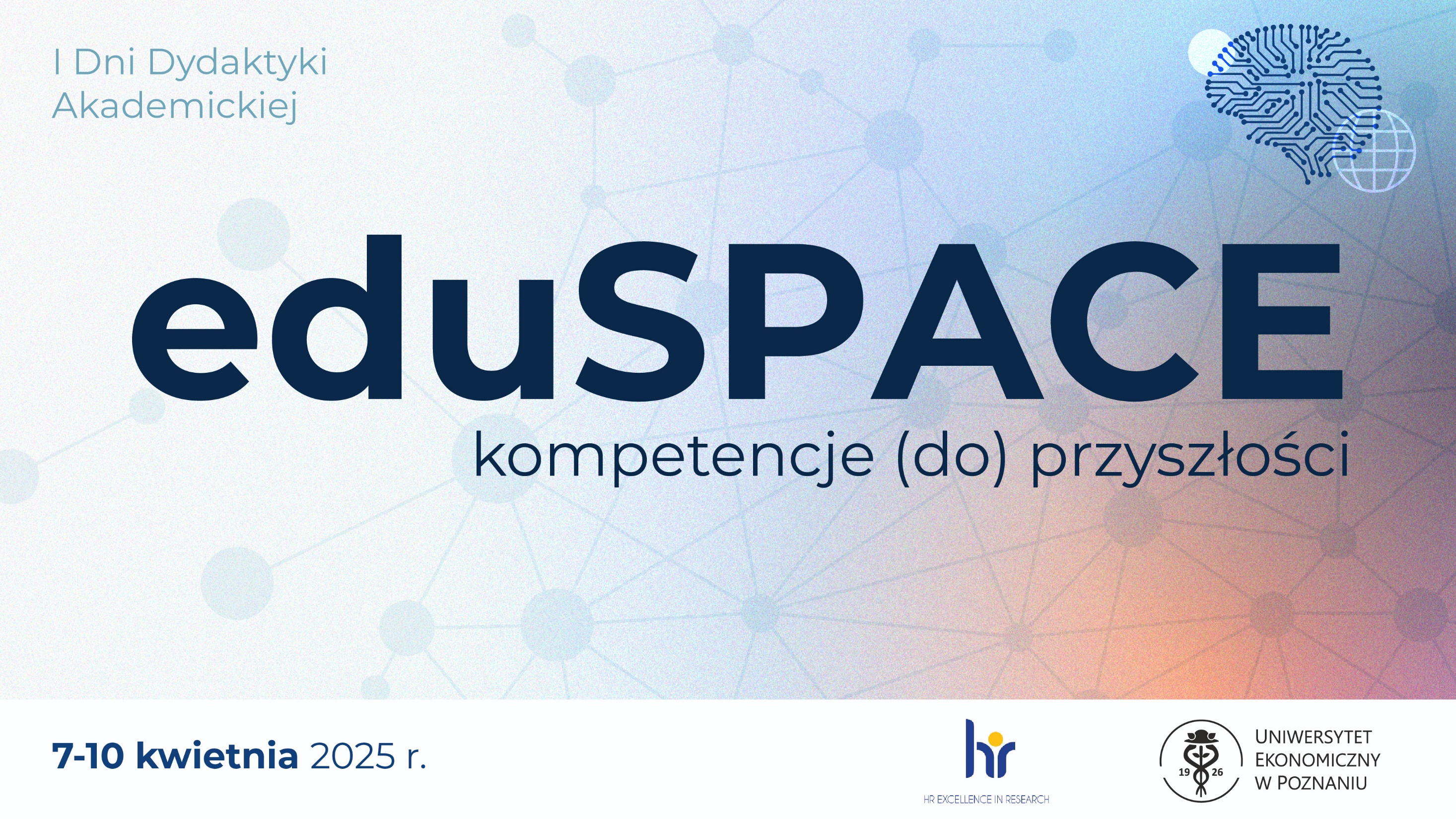 Przyszłość dydaktyki na UEPAutorki: dr hab. Beata Skowron-Mielnik, prof. UEP i dr hab. Anna Wach, prof. UEP (Uniwersytet Ekonomiczny w Poznaniu)
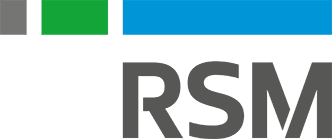 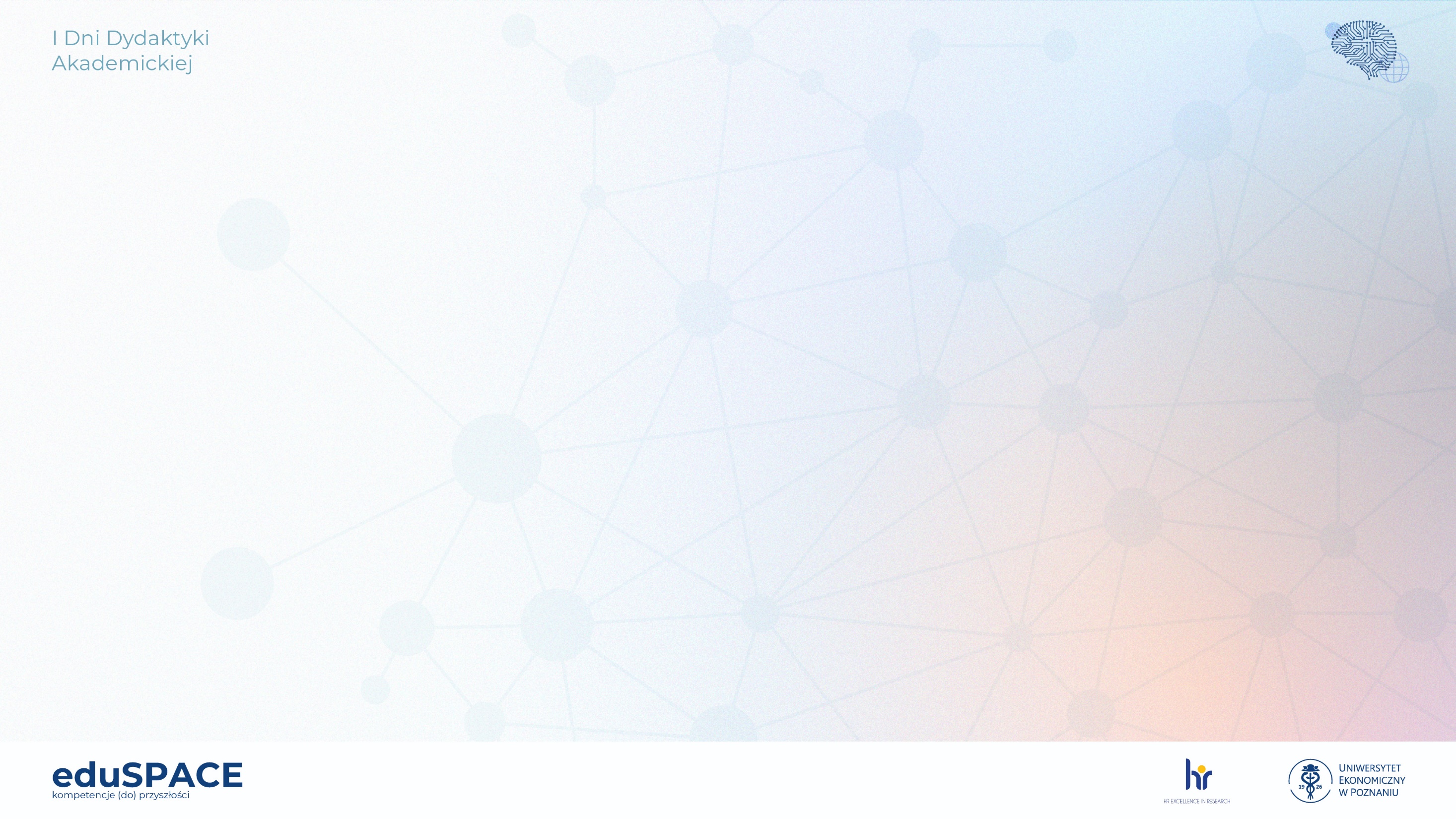 Kontekst - strategia UEP 2025-2028
2. Zapewnienie nowoczesnej dydaktyki odpowiadającej międzynarodowym standardom i wyzwaniom zmieniającego się otoczenia

2.1. Wzrost konkurencyjności oferty dydaktycznej UEP ukierunkowanej na    nabywanie kompetencji
2.2. Doskonalenie procesu dydaktycznego i przyjaznego środowiska edukacyjnego
2.3. Wzrost poziomu i stopnia wykorzystania kompetencji wspierających realizację celów zrównoważonego rozwoju i społecznej odpowiedzialności biznesu
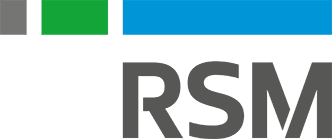 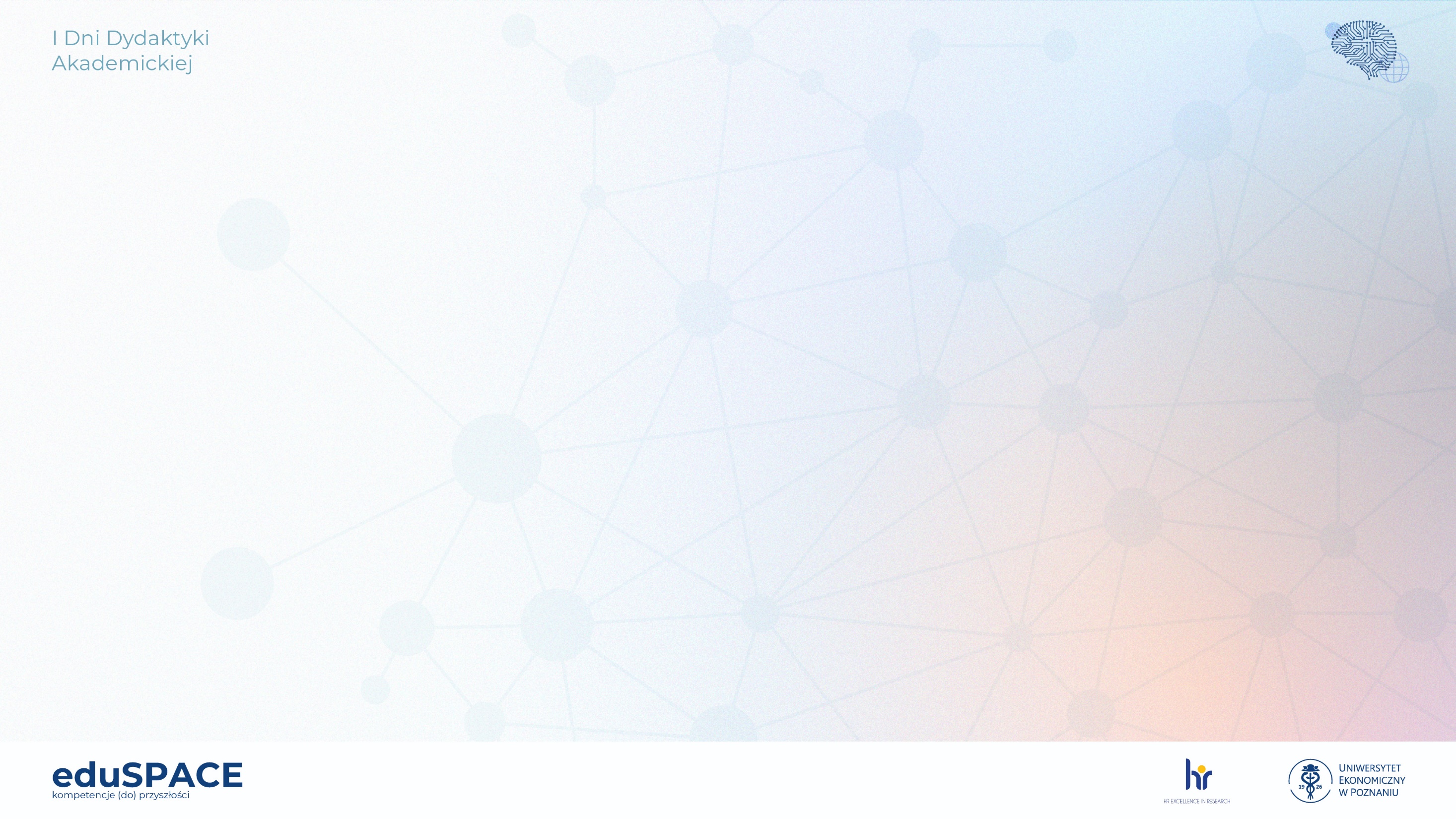 Jakość kształcenia i przyjazne środowisko edukacyjne
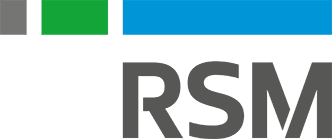 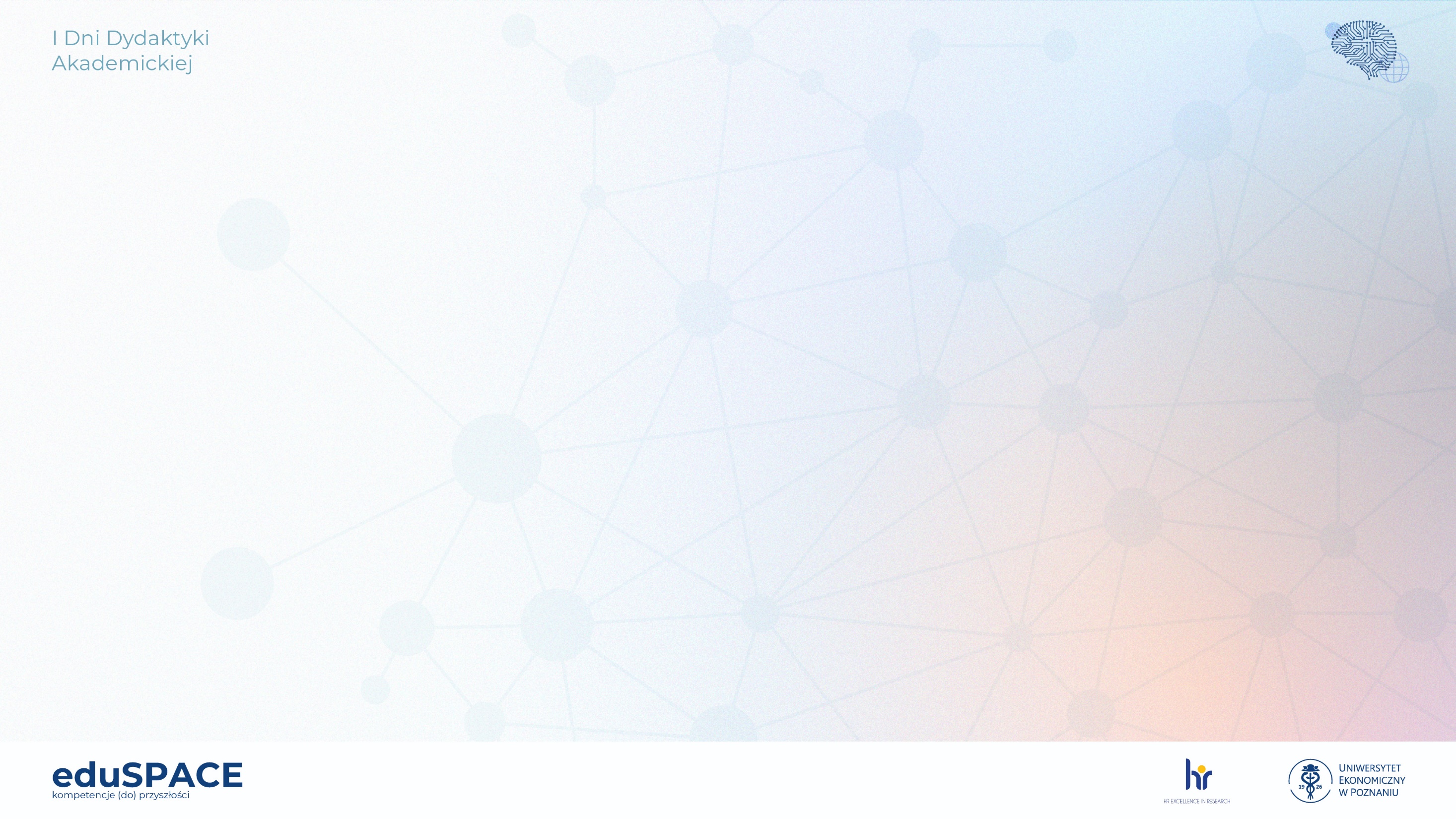 Centrum Dydaktyki Akademickiej
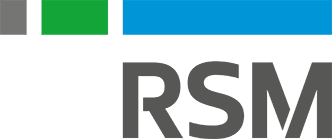 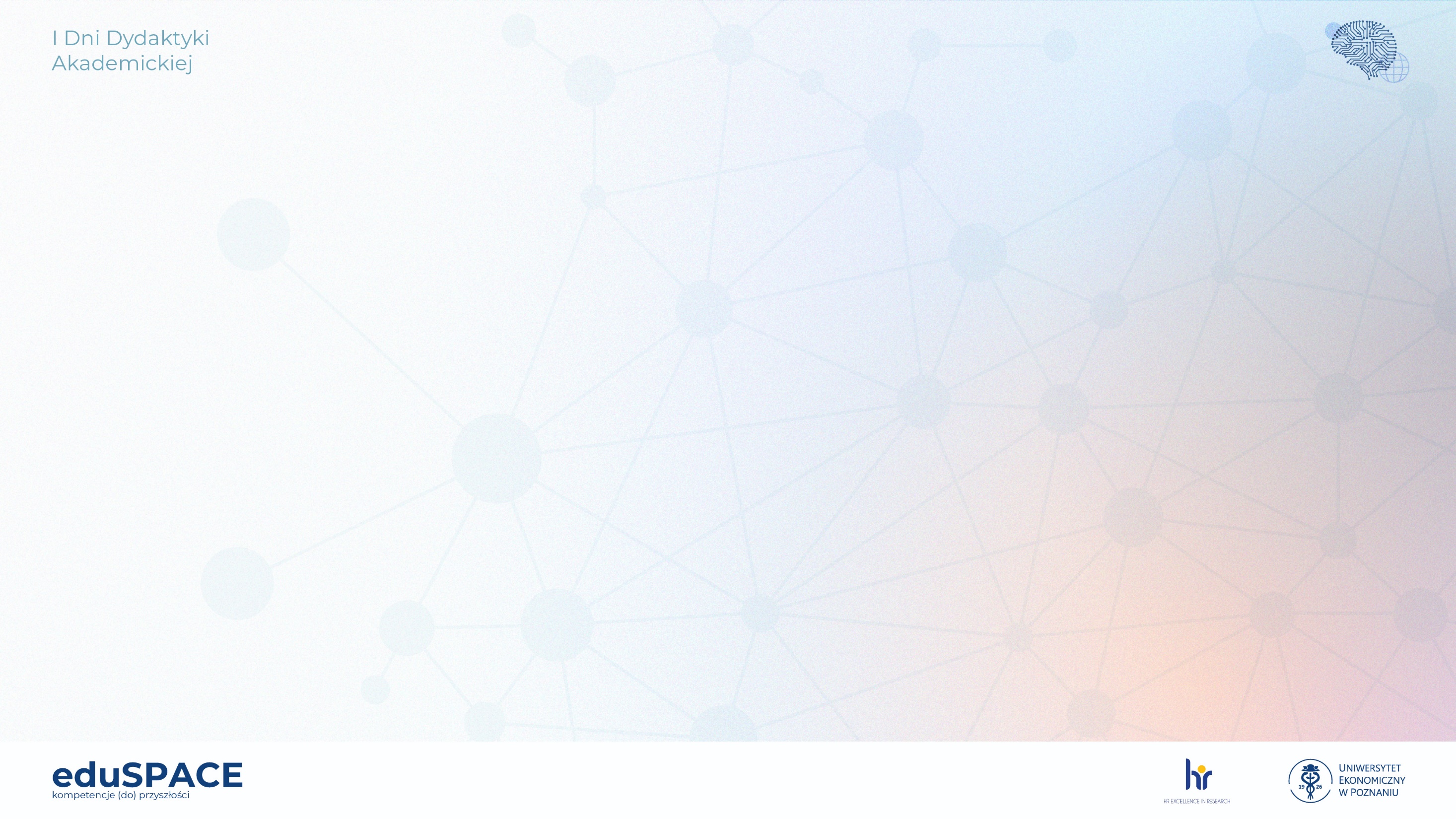 Zespoły CDA
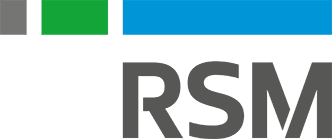 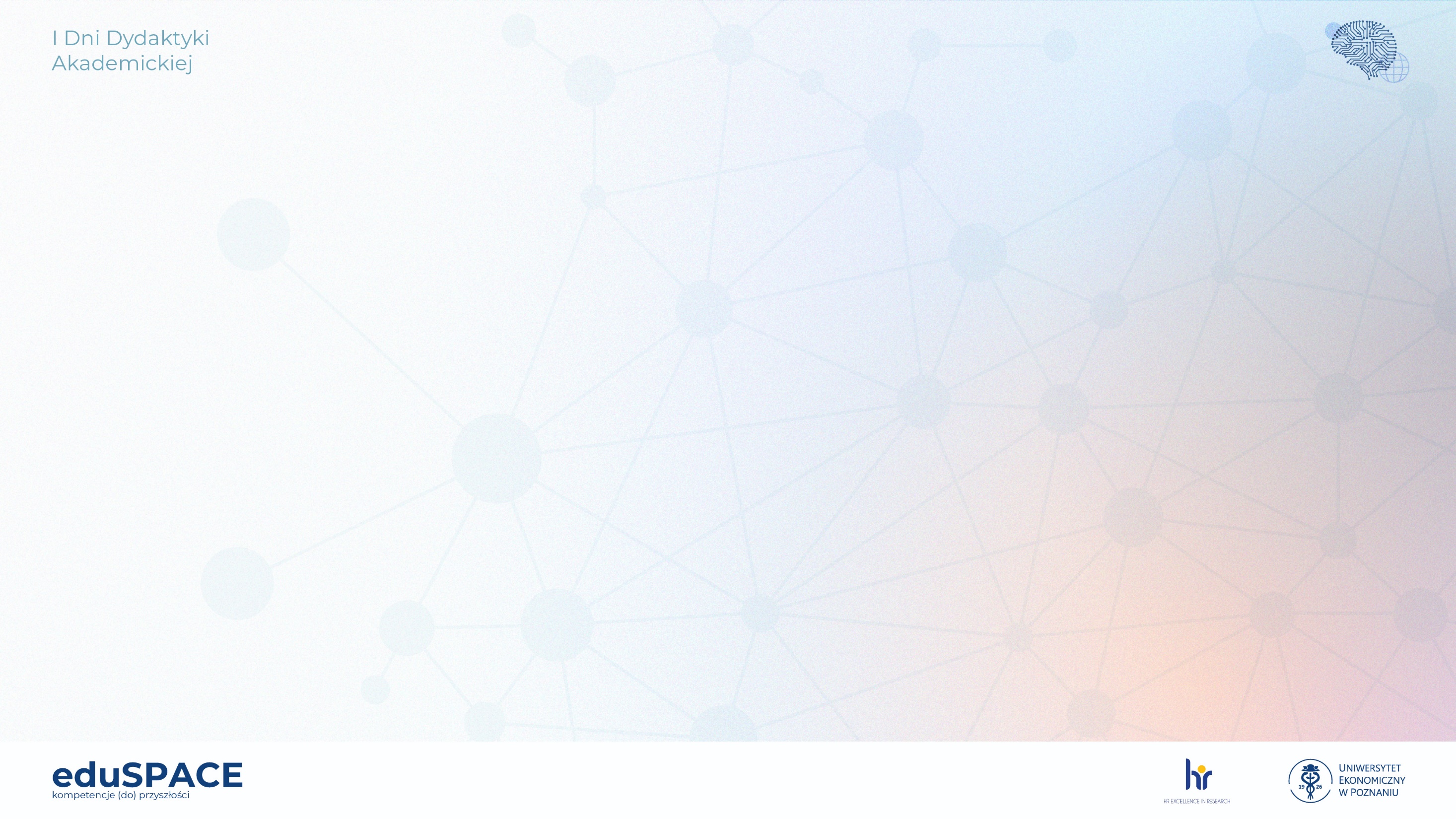 Plany na najbliższy okres
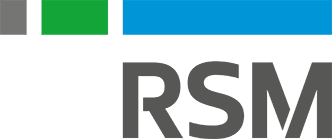 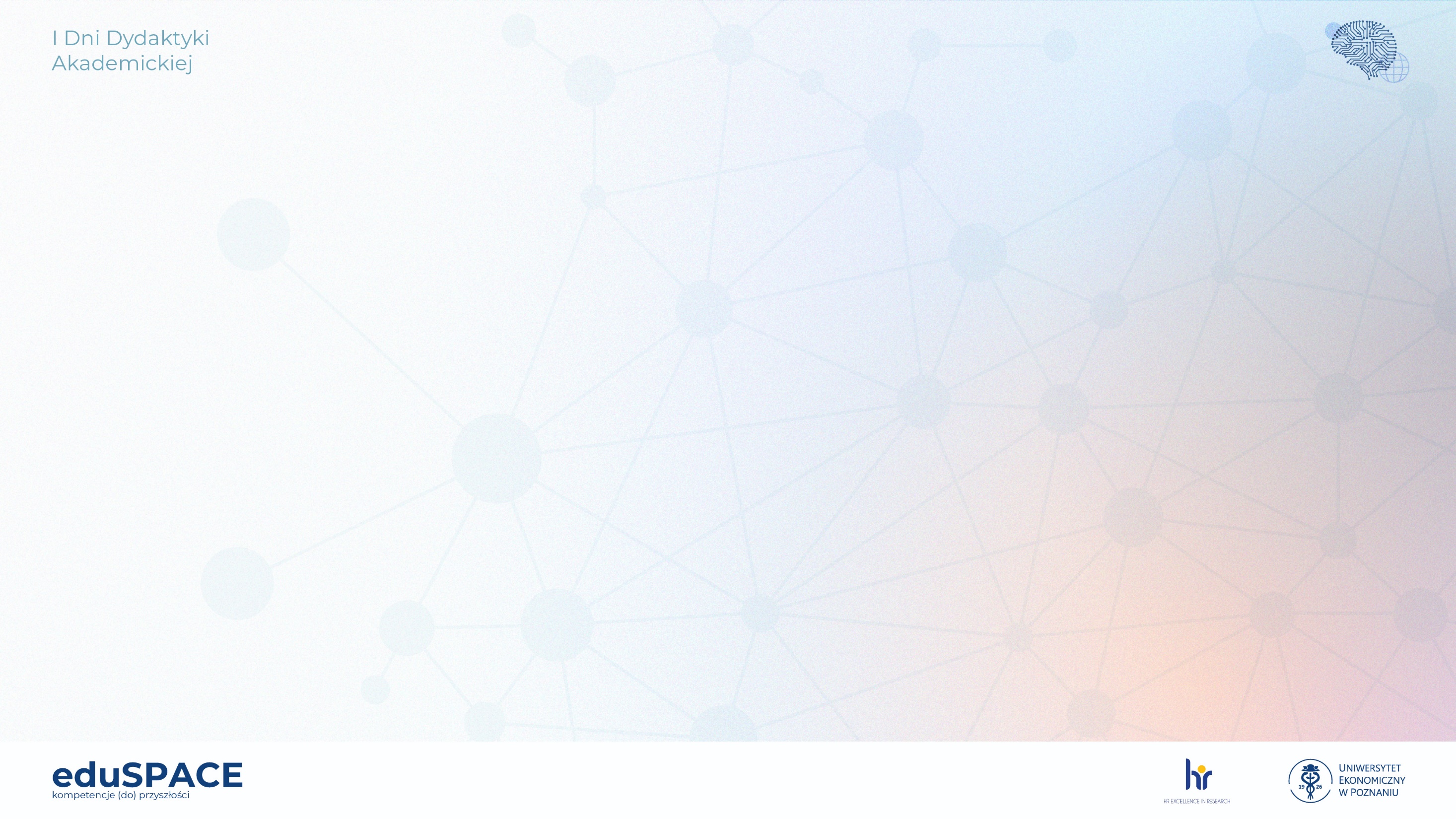 Centra na mapie Polski i Europy
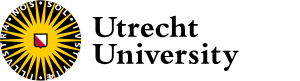 Centre for Academic Teaching and Learning
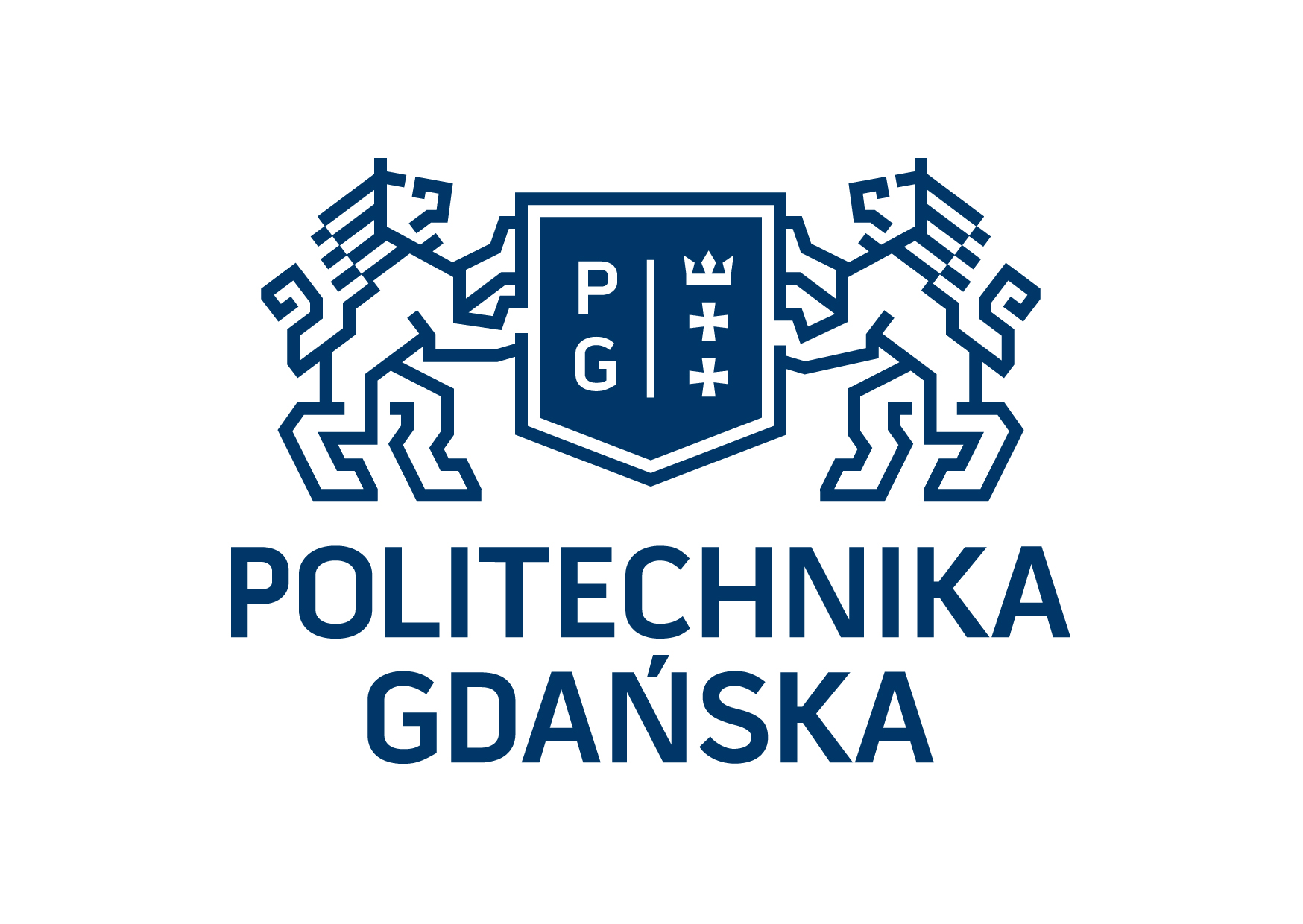 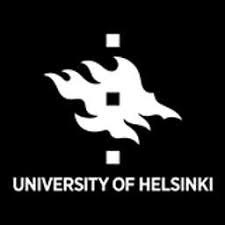 Division for Higher Education Development
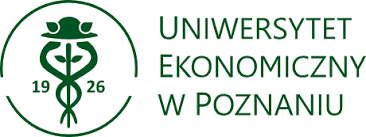 Centrum Nowoczesnej Edukacji
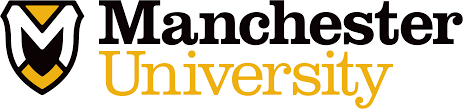 Centrum Dydaktyki Akademickiej
Centre for University Teaching and Learning
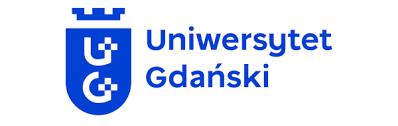 Center For Effective 
Teaching and Learning
Centrum Doskonalenia Dydaktycznego i Tutoringu
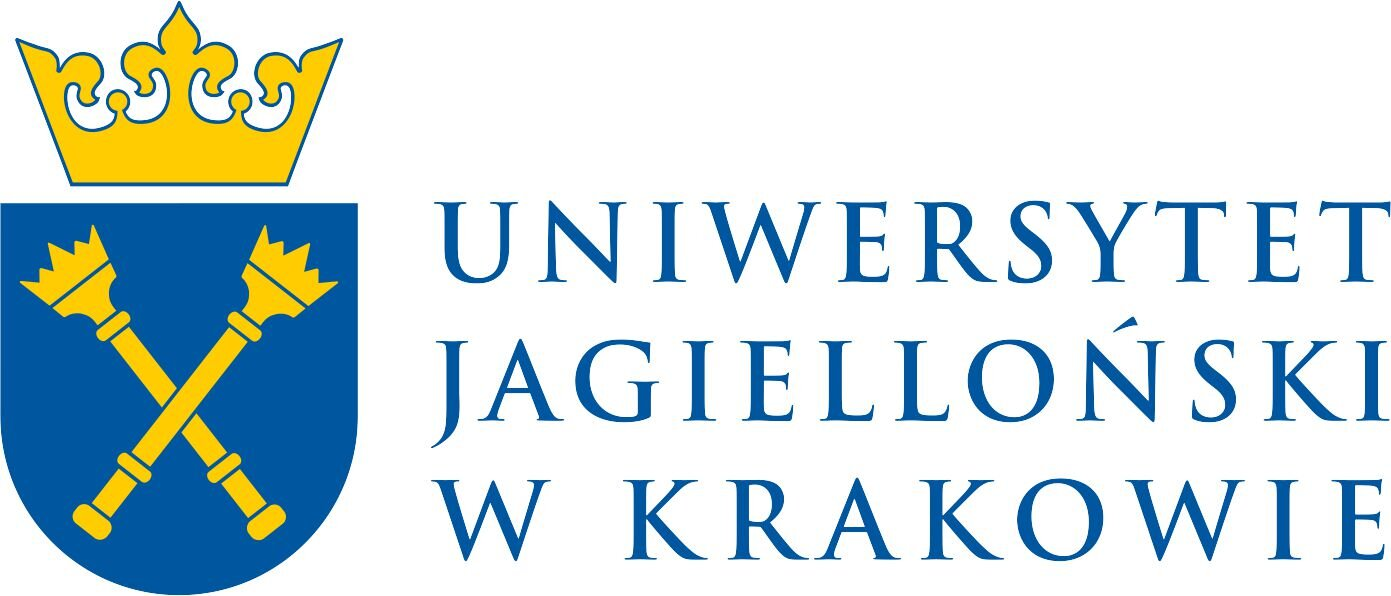 Ośrodek Doskonalenia Dydaktycznego Ars Docendi
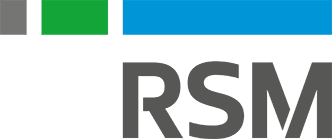 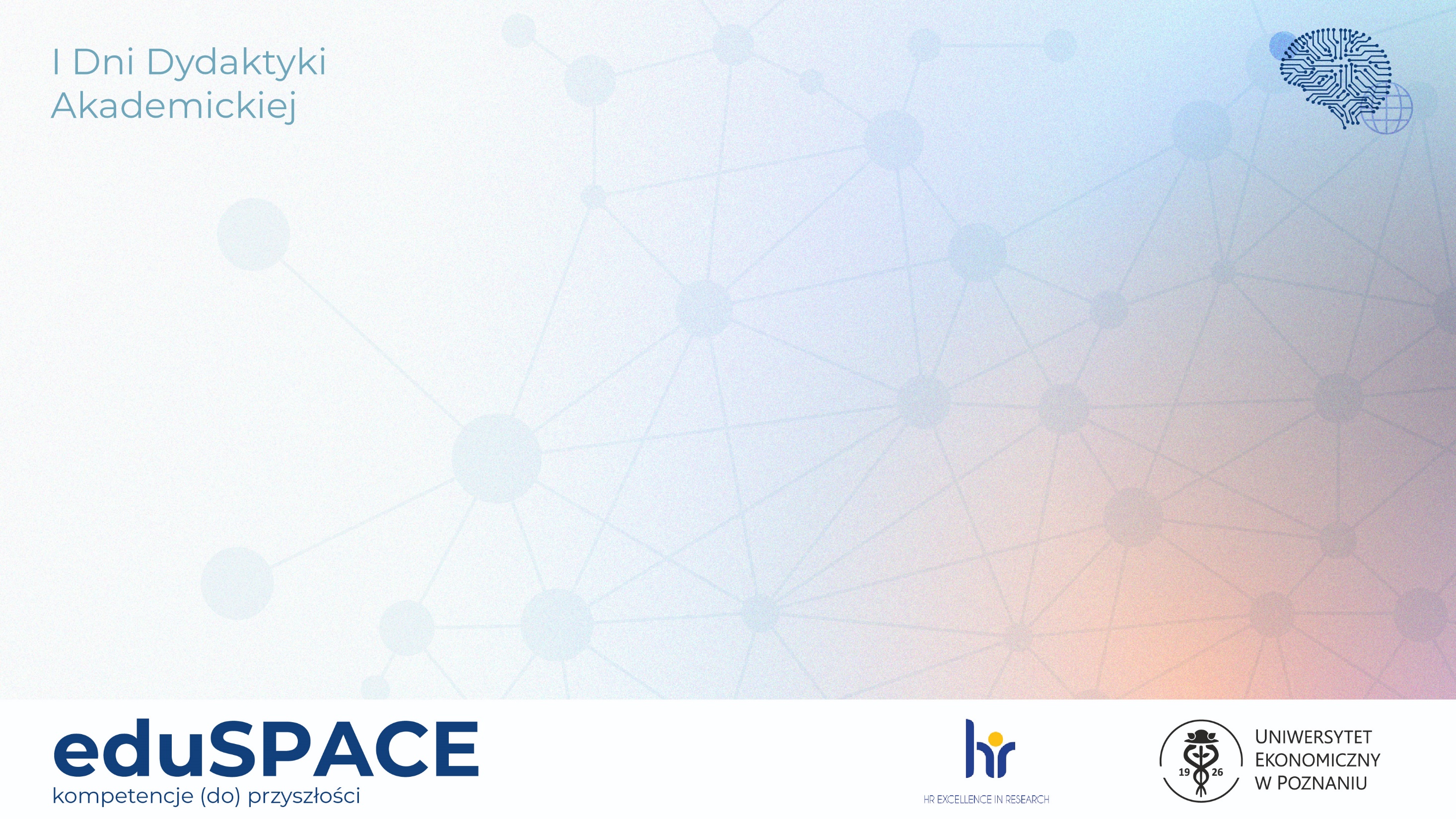 Dziękujemy za obecność!
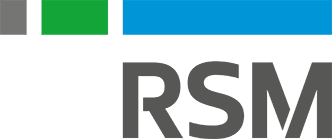